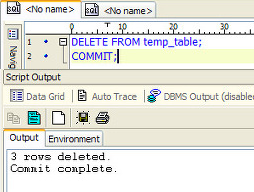 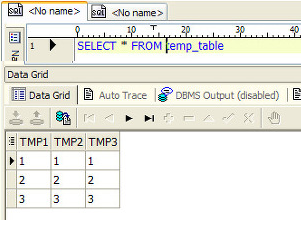 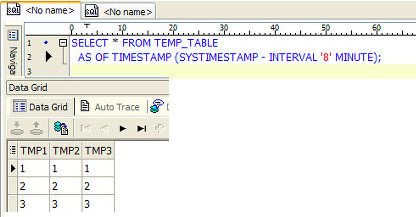 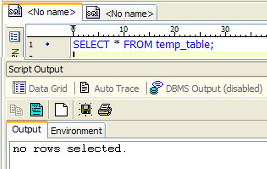 지금 부터 8분내 데이터 조회
Oracle 버전 및 설정에 따라 변수가 있음
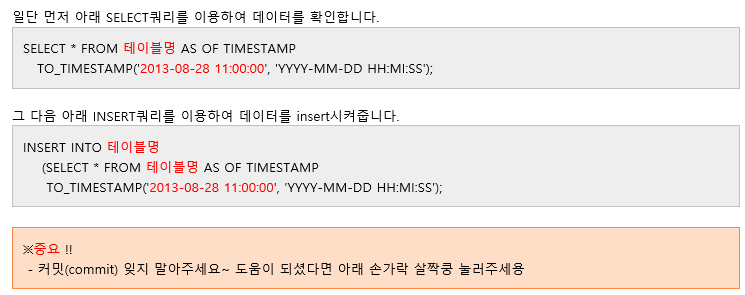 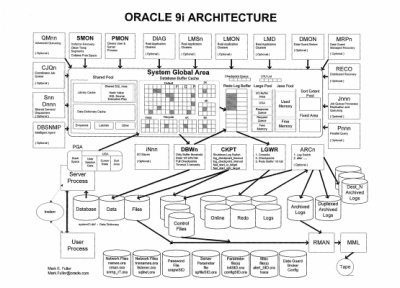 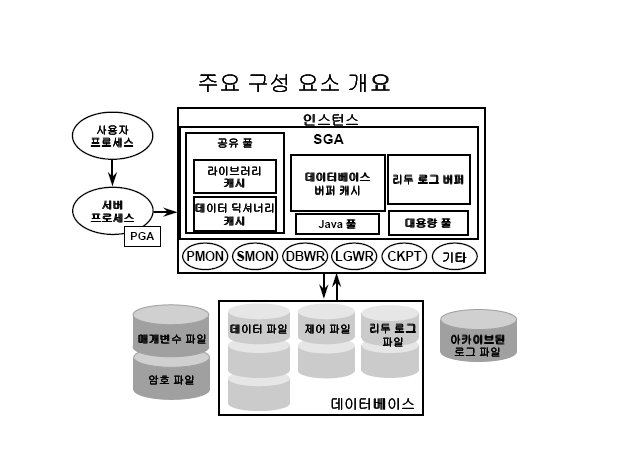 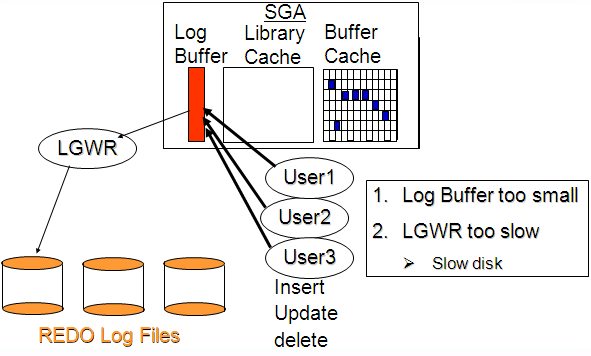